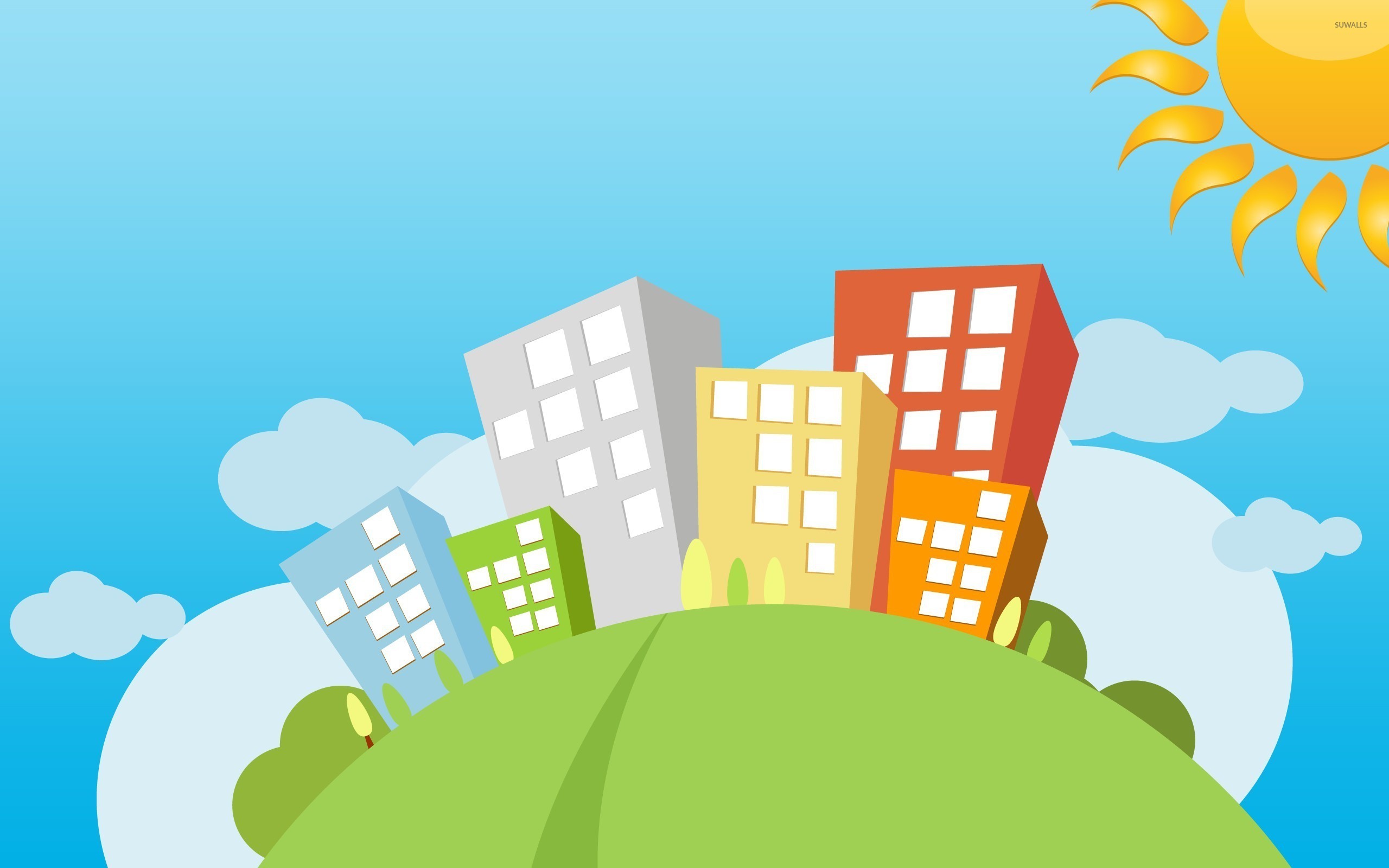 муниципальное казенное дошкольное образовательное учреждение
города Новосибирска
«Детский сад № 432 комбинированного вида"
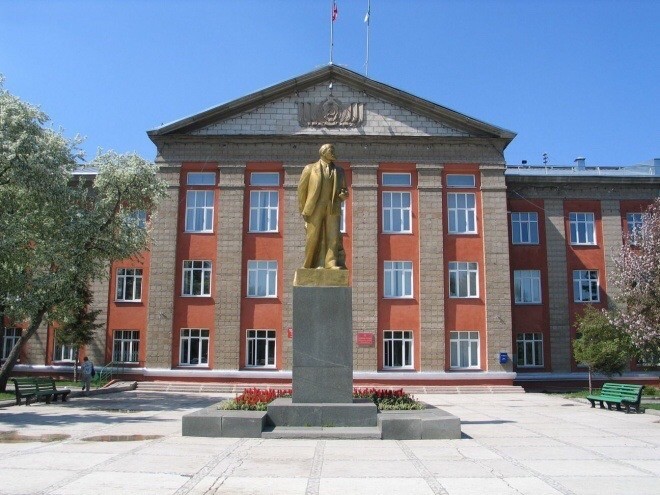 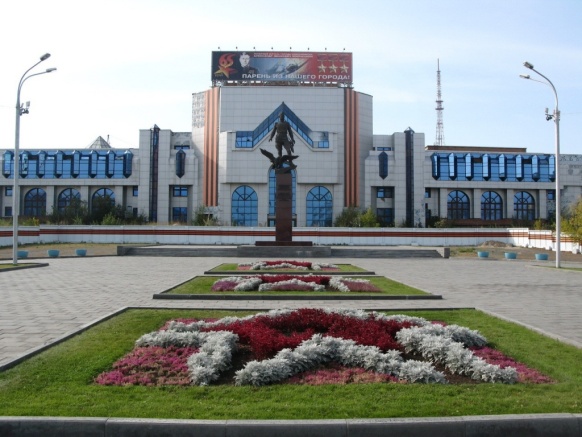 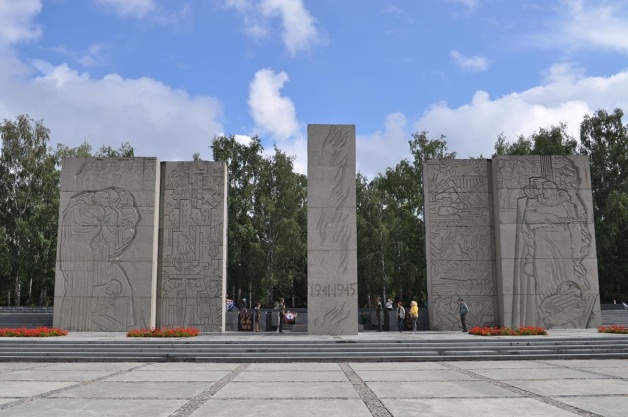 Мой родной Ленинский район 
г. Новосибирск
Выполнили педагоги: 
Старенькова М.А. – высшая кв.к.
Куликова А.Г. - I кв.к.
г. Новосибирск 2020
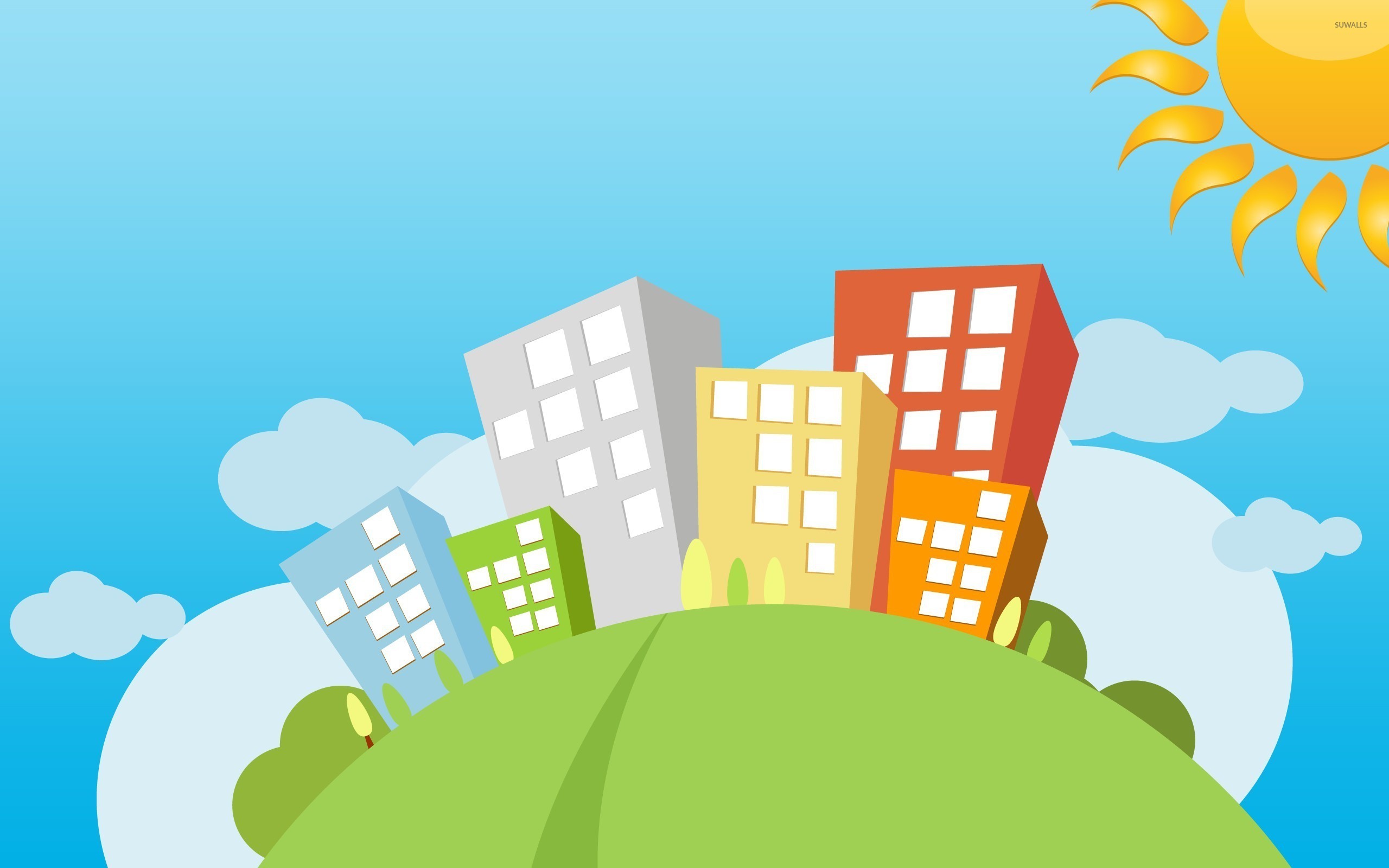 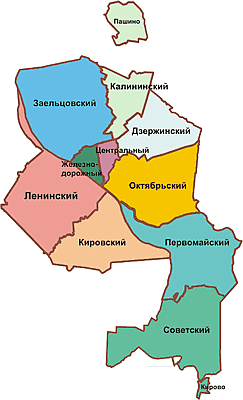 Ленинский район — самый большой район Новосибирска
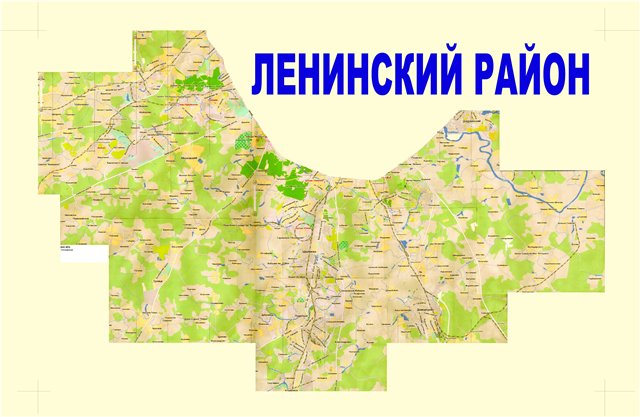 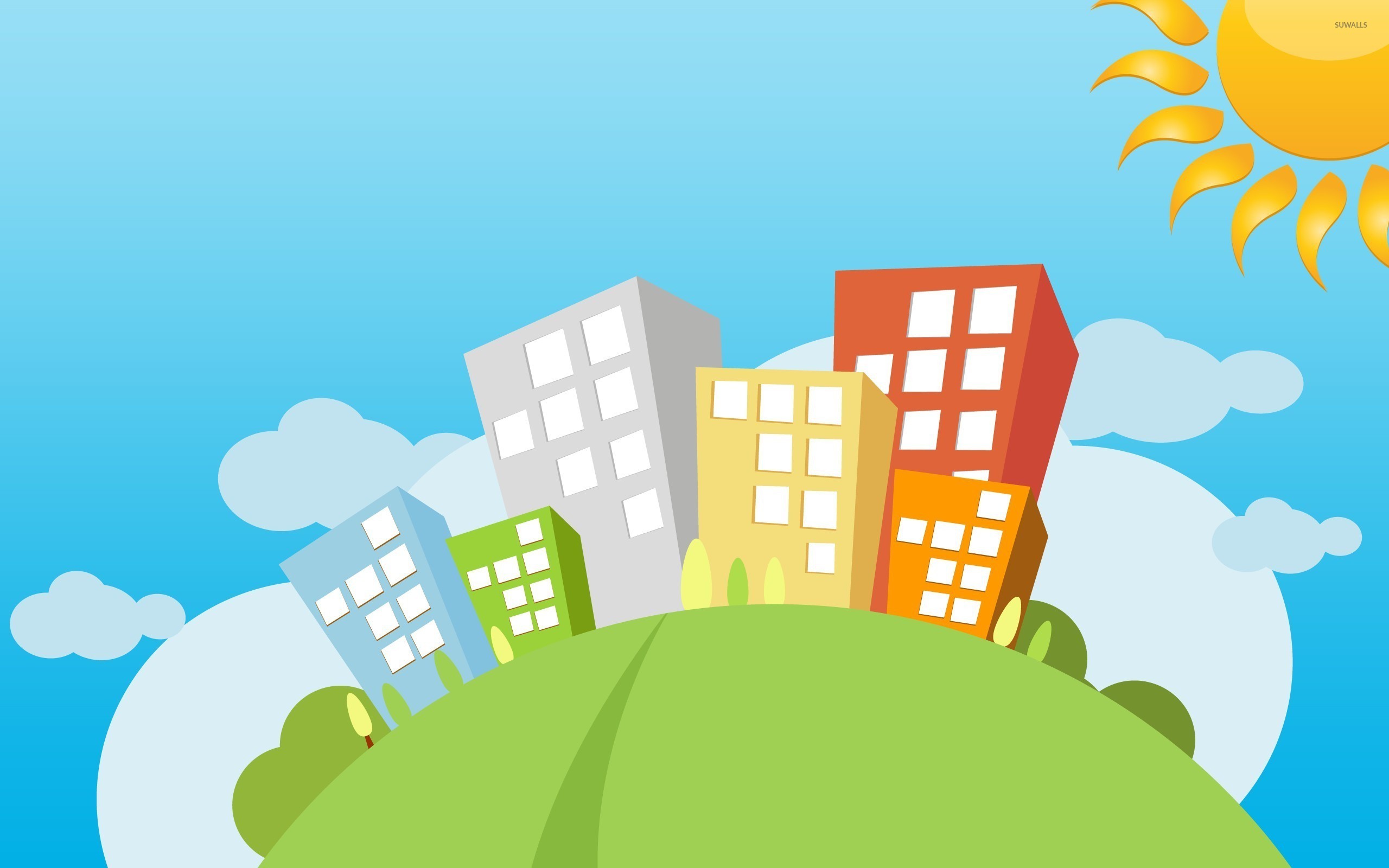 Дом Советов.Здесь находится Администрация Ленинского района. Улица Станиславского,  дом 6а
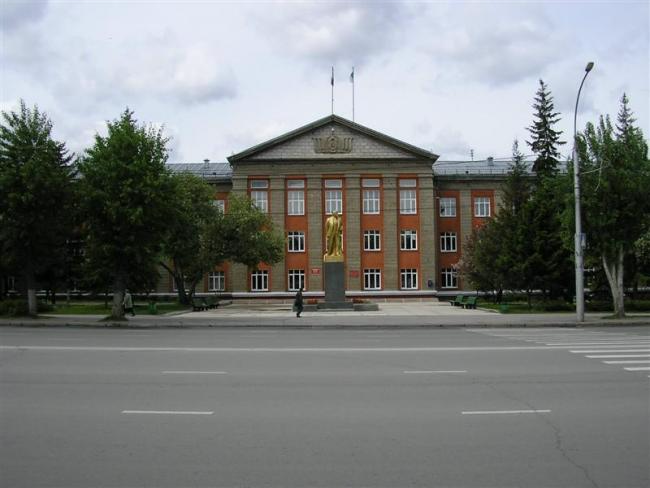 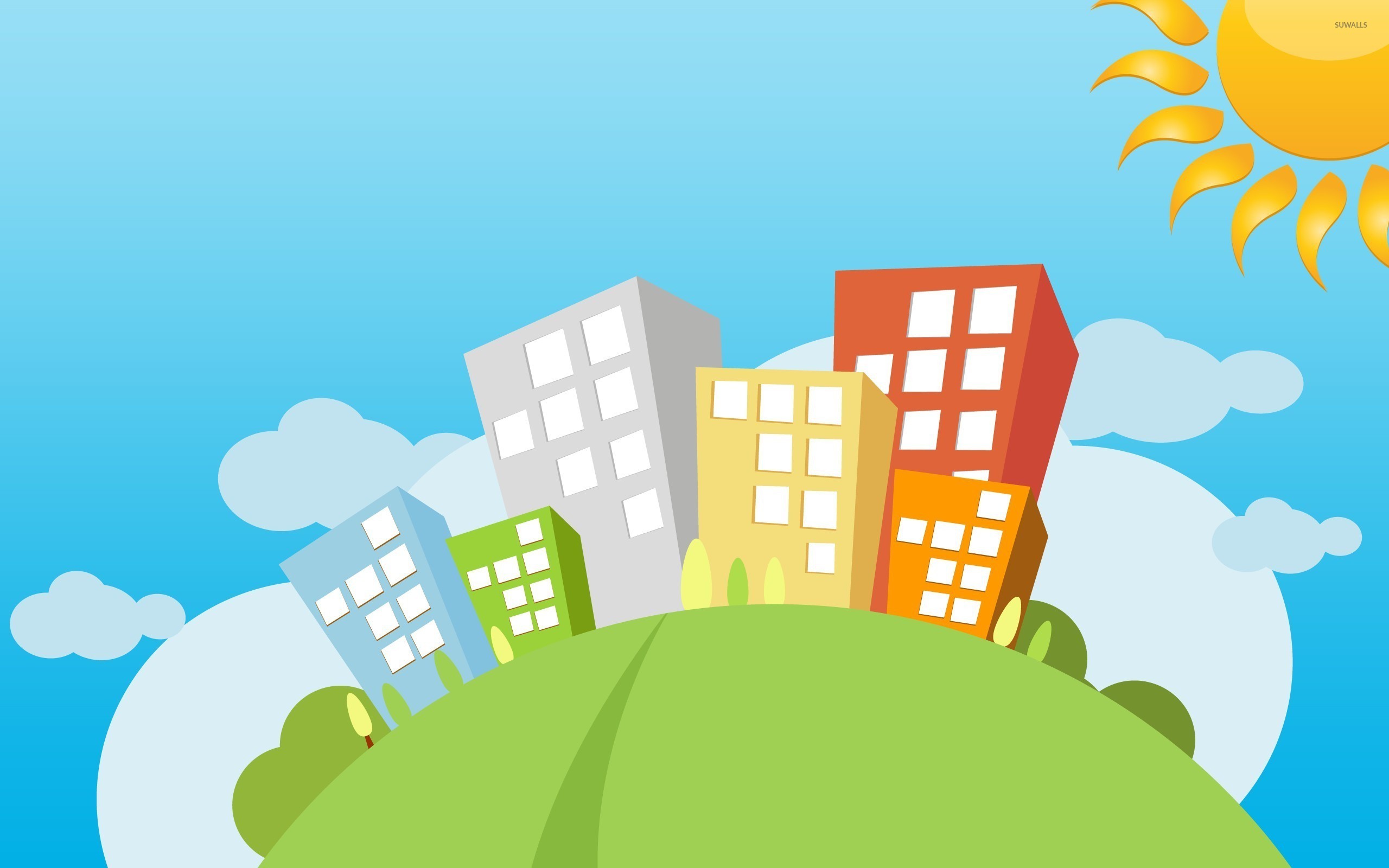 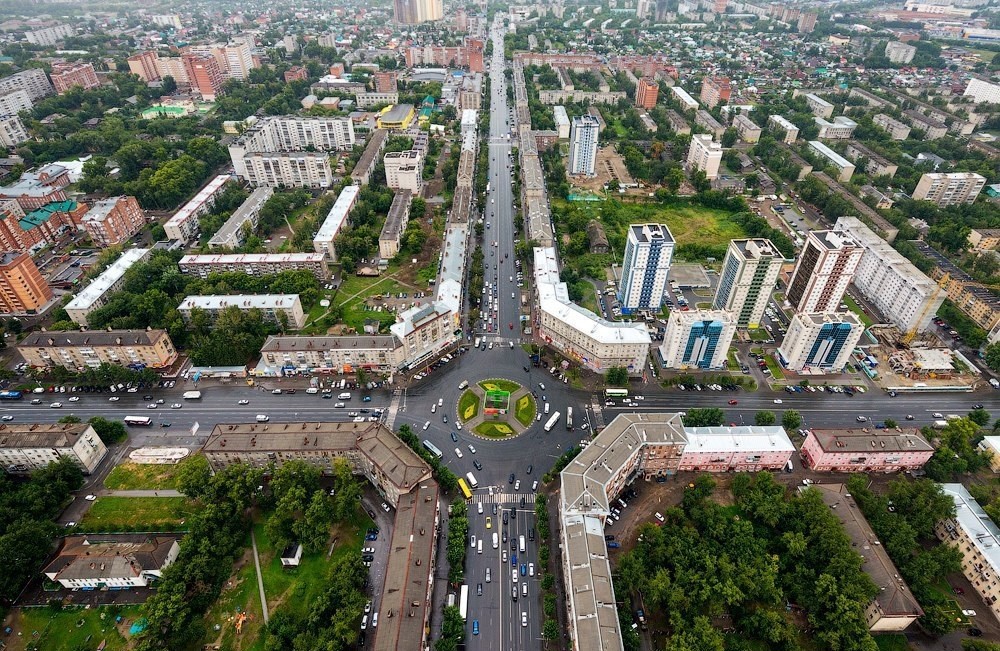 Улица Станиславского – центральная не только в Ленинском районе, но и во всем Левобережье
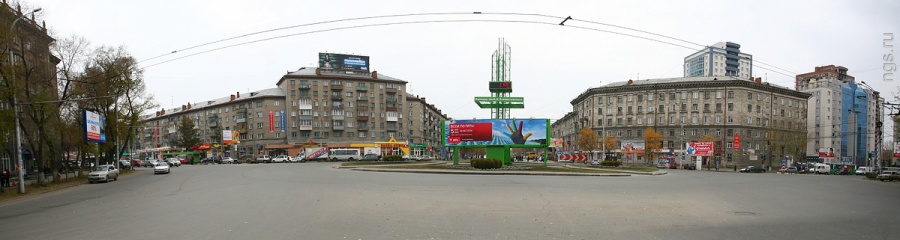 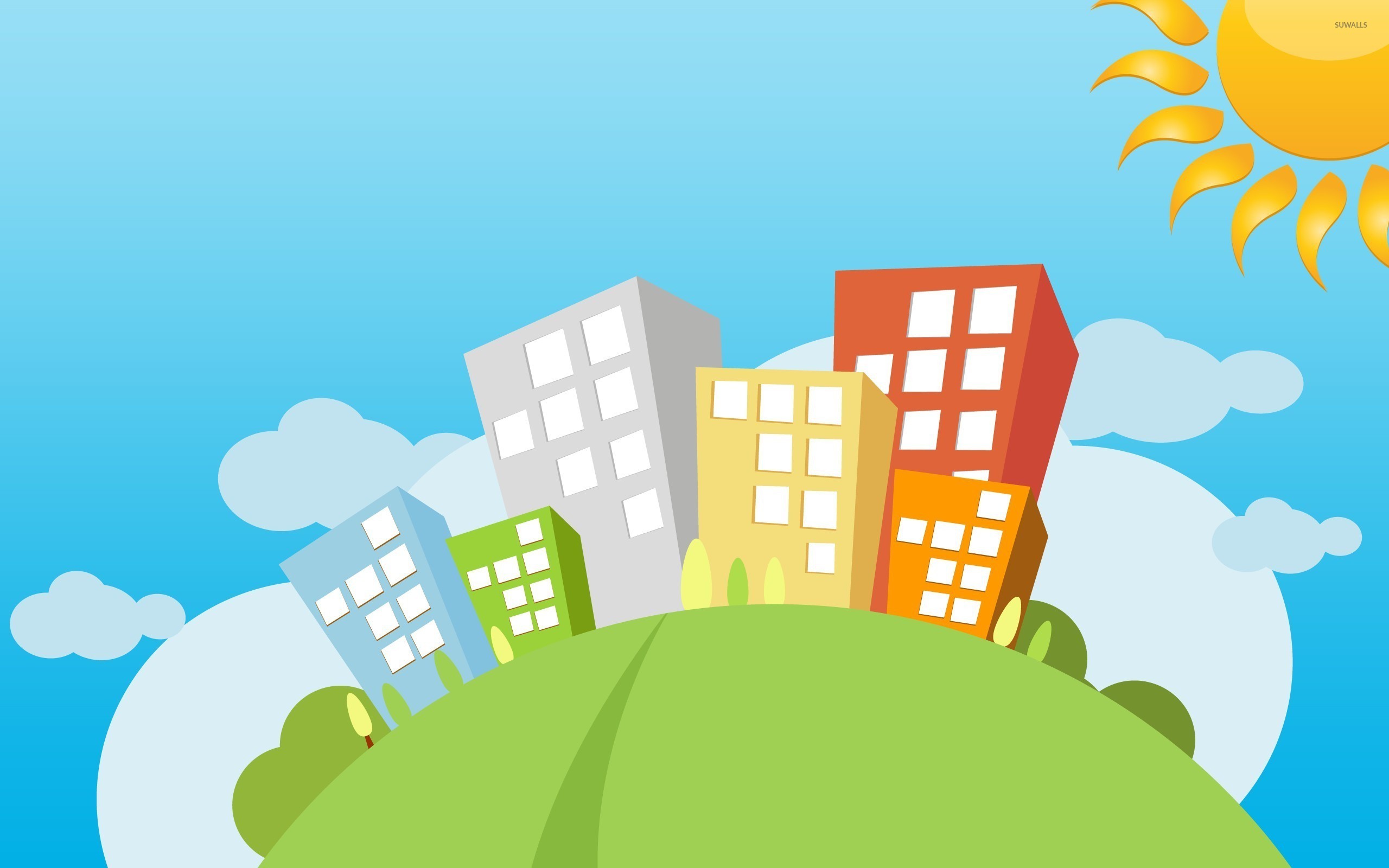 Сквер Монумент Славы, в котором установлены исторические памятники
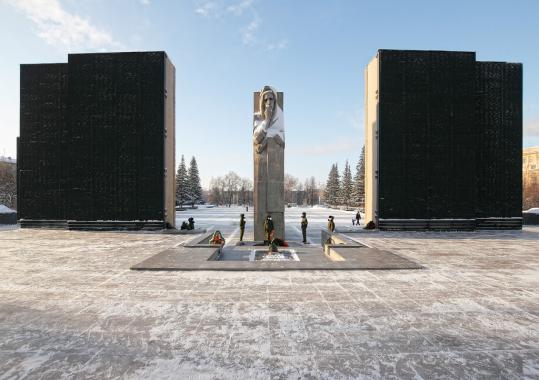 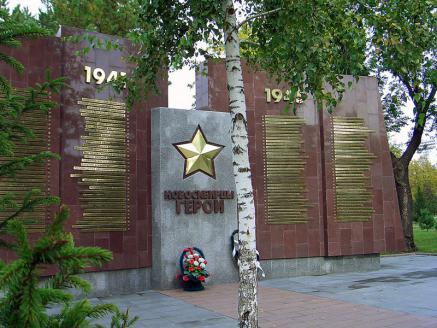 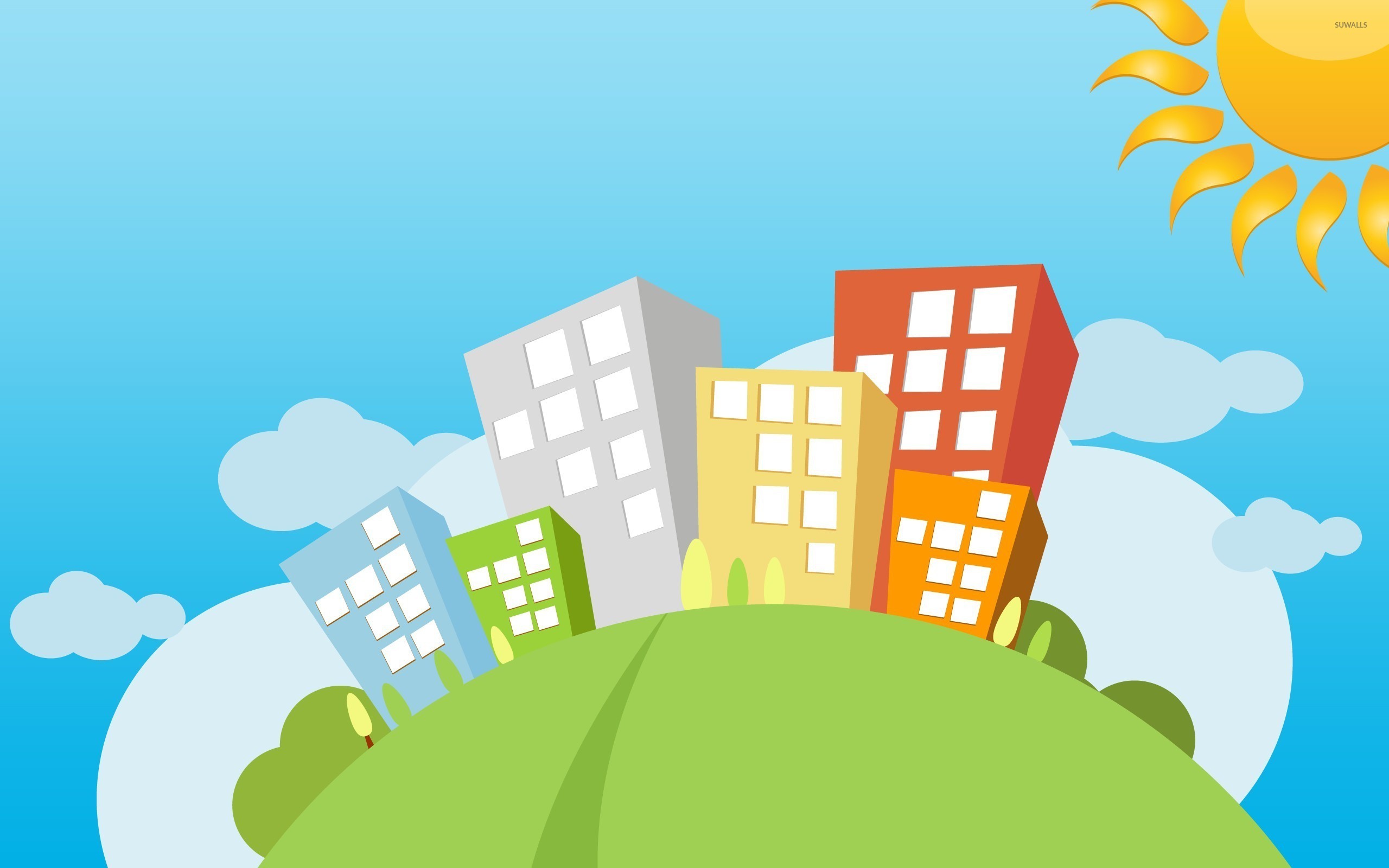 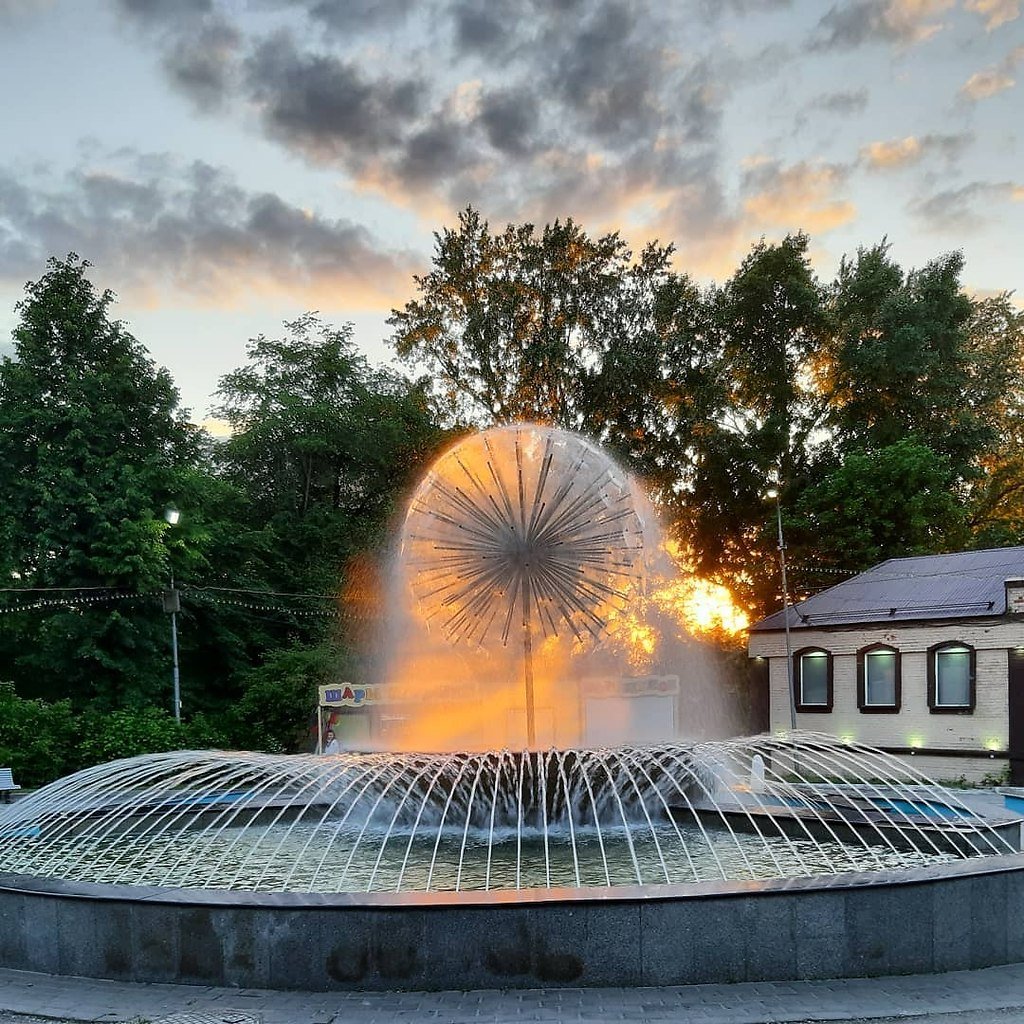 Крупнейший в районе парк культуры и отдыха имени Кирова расположен в начале улицы Станиславского
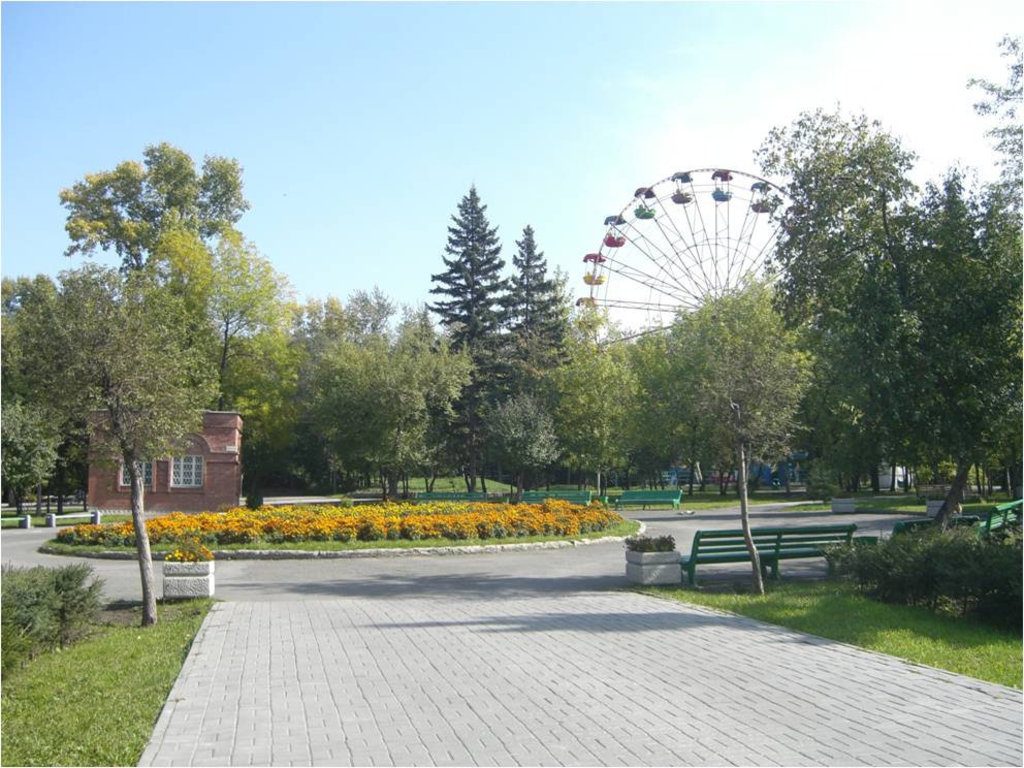 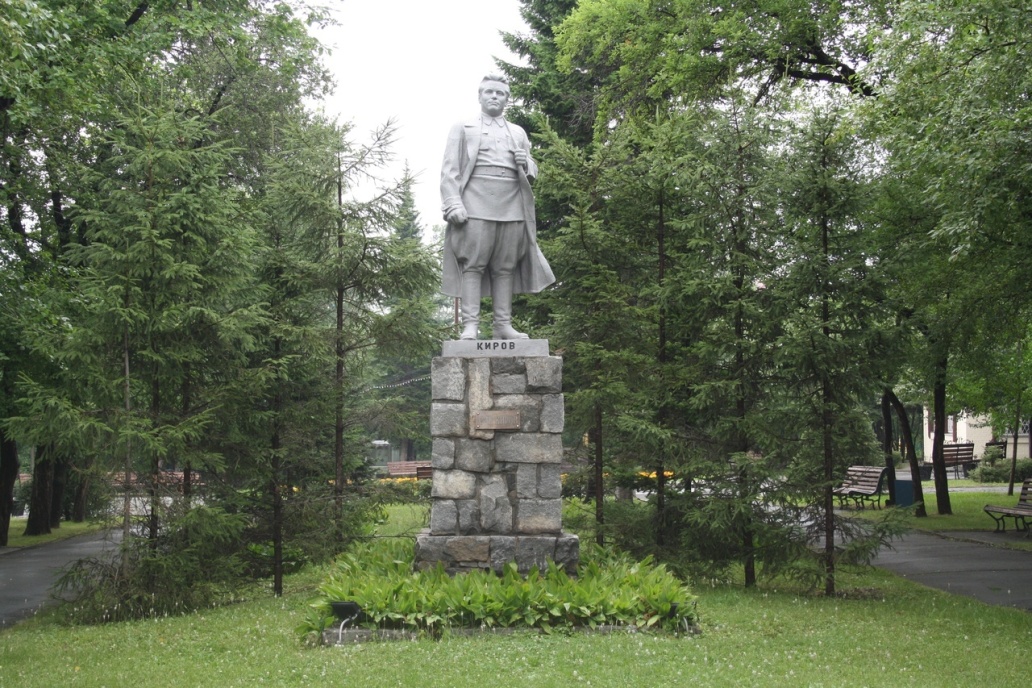 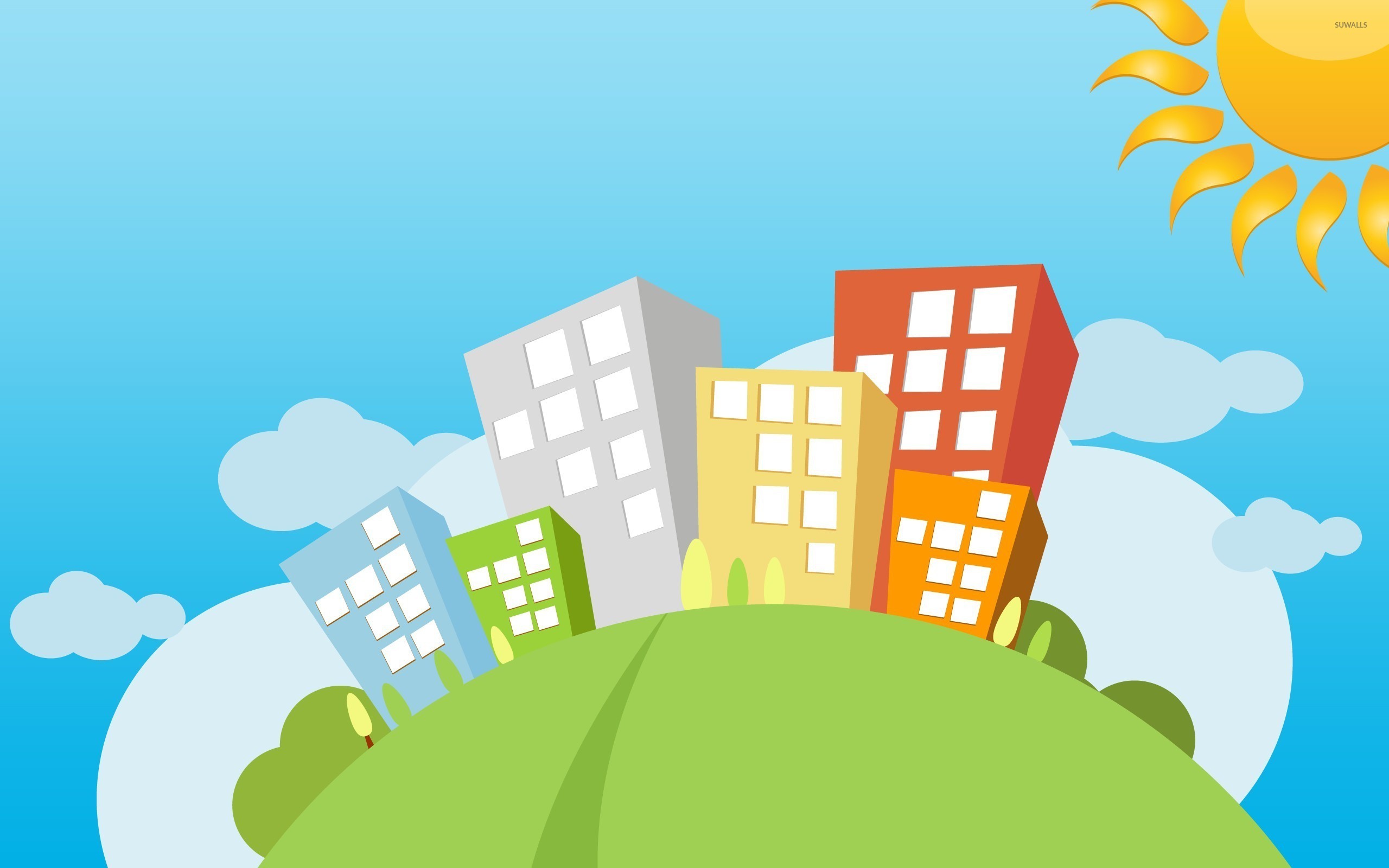 Проспект Карла Маркса
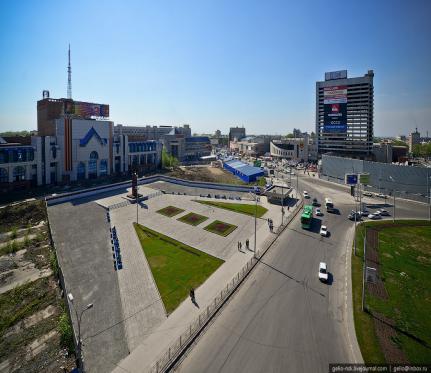 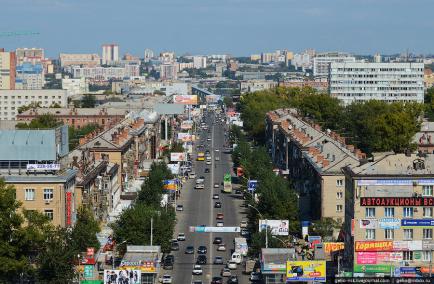 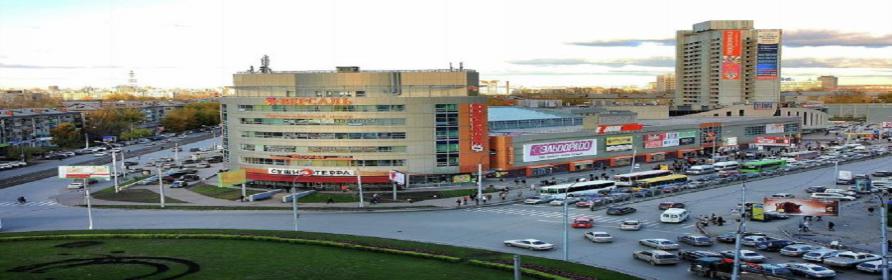 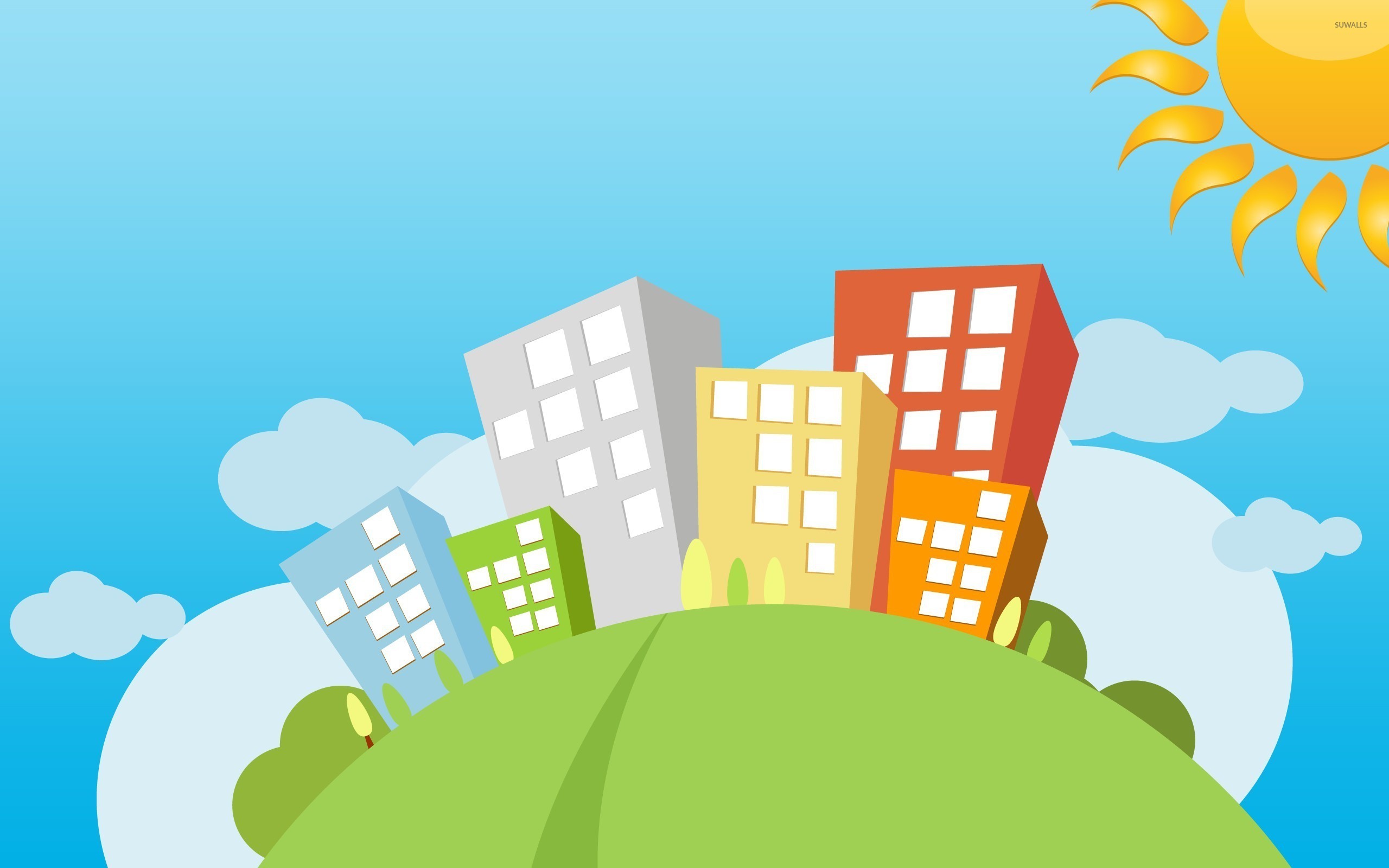 В Новосибирске на главной площади Карла Маркса был установлен памятник Александру Ивановичу Покрышкину. А у музея с его именем возведен бюст.
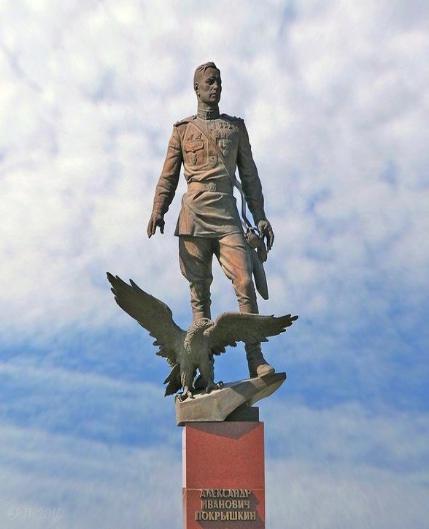 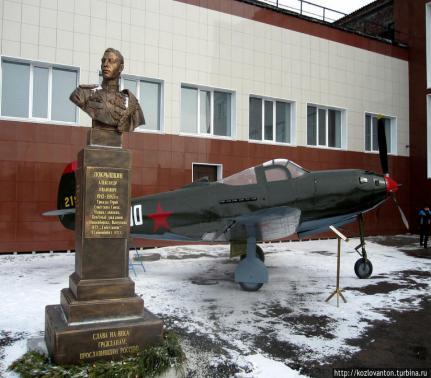 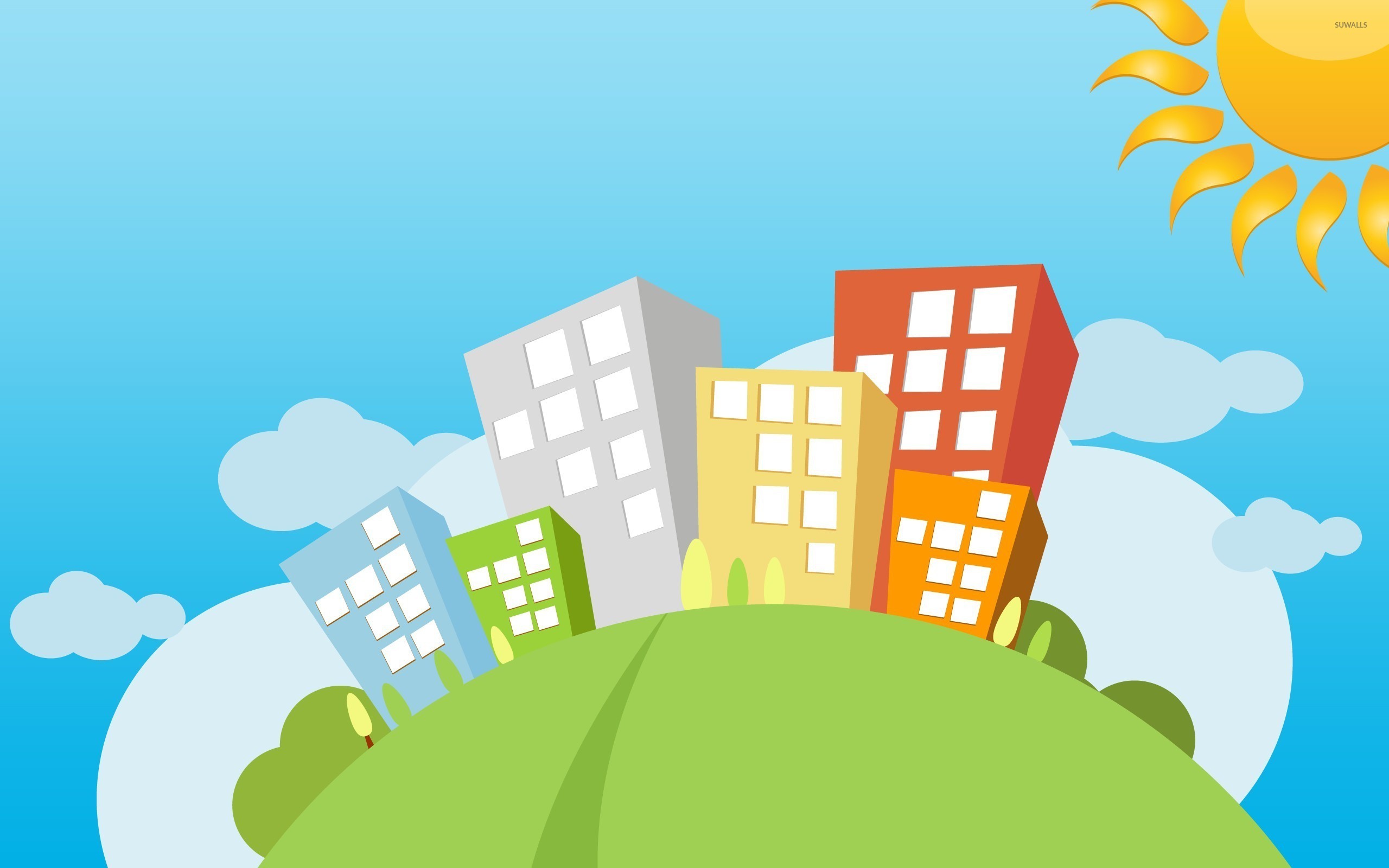 Заводы-гиганты Ленинского района
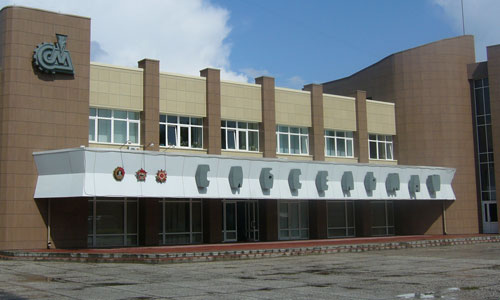 ОАО
«Сибсельмаш» - 
одно из 
старейших 
предприятий 
города
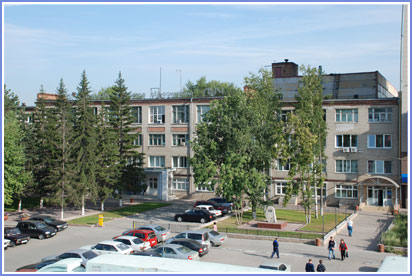 ОАО НПО
«ЛУЧ»выпускает
продукцию для Министерства Обороны
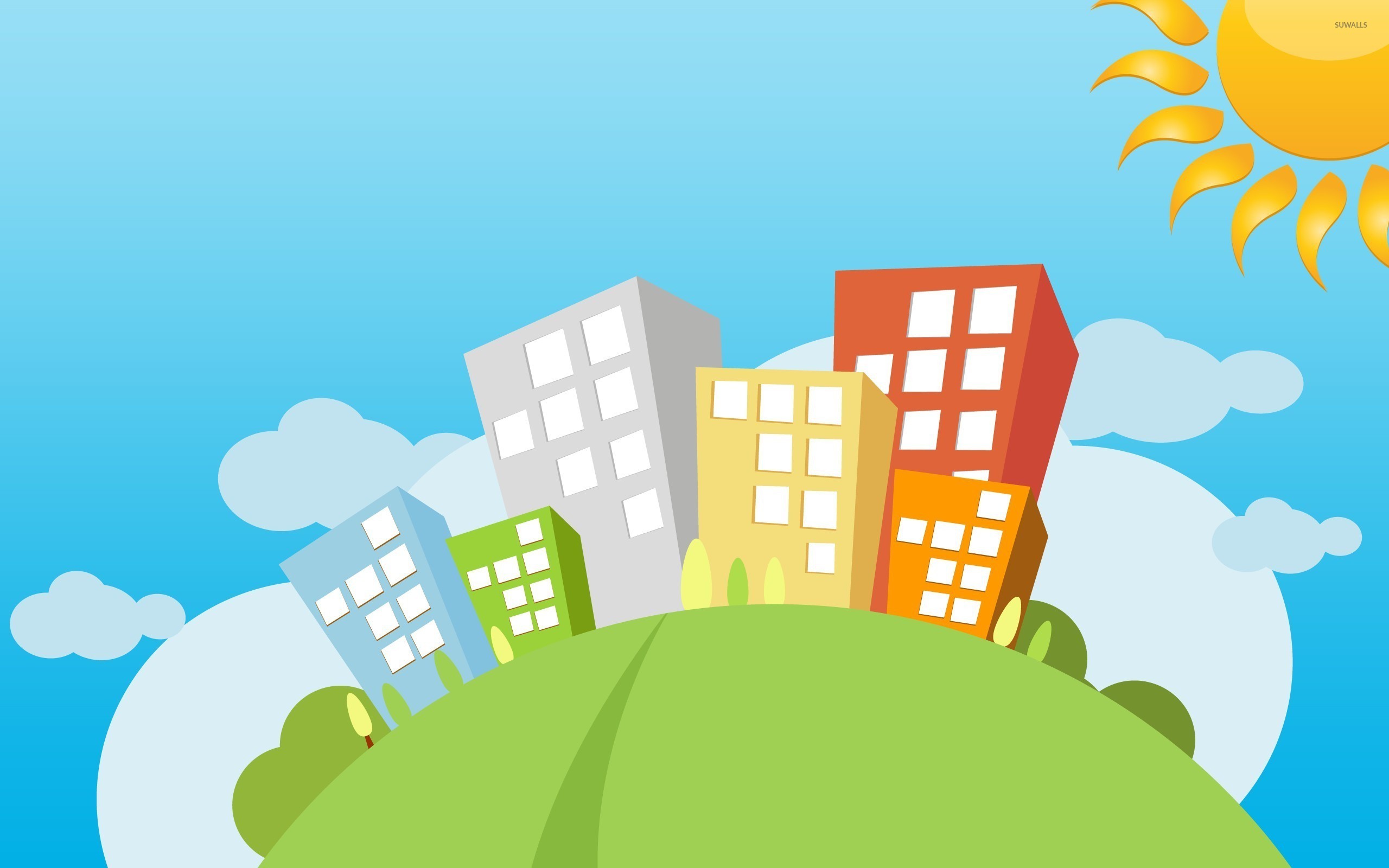 Стадион «Сибсельмаш»
Официальная вместимость: 8500 зрителей. В 2007 году на стадионе введена в эксплуатацию установка искусственного льда.
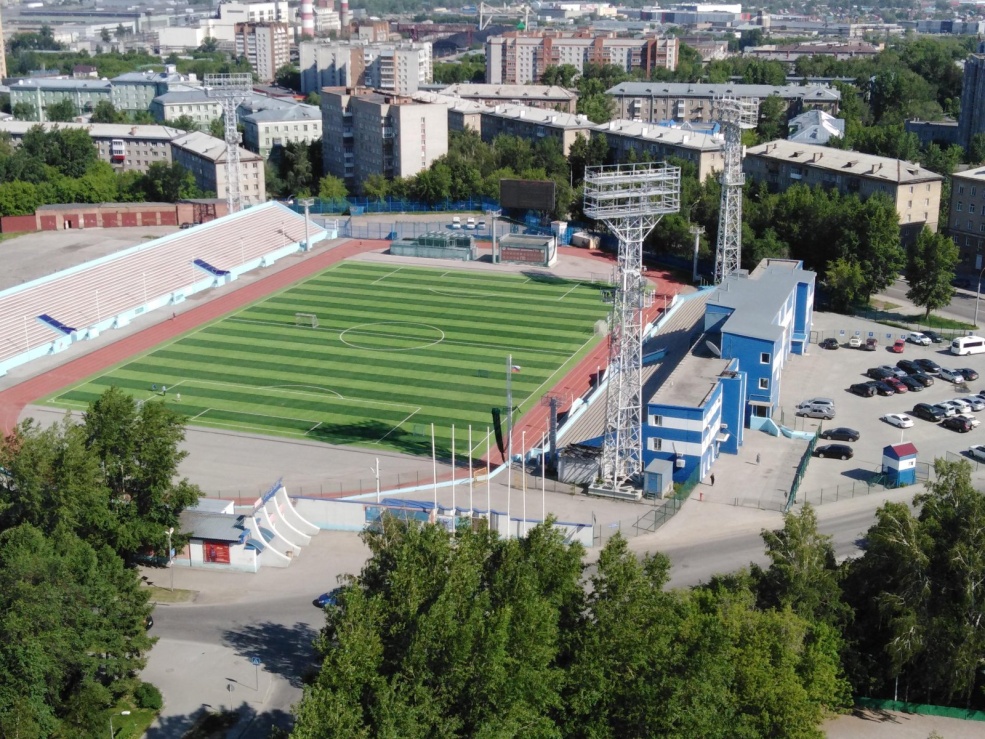 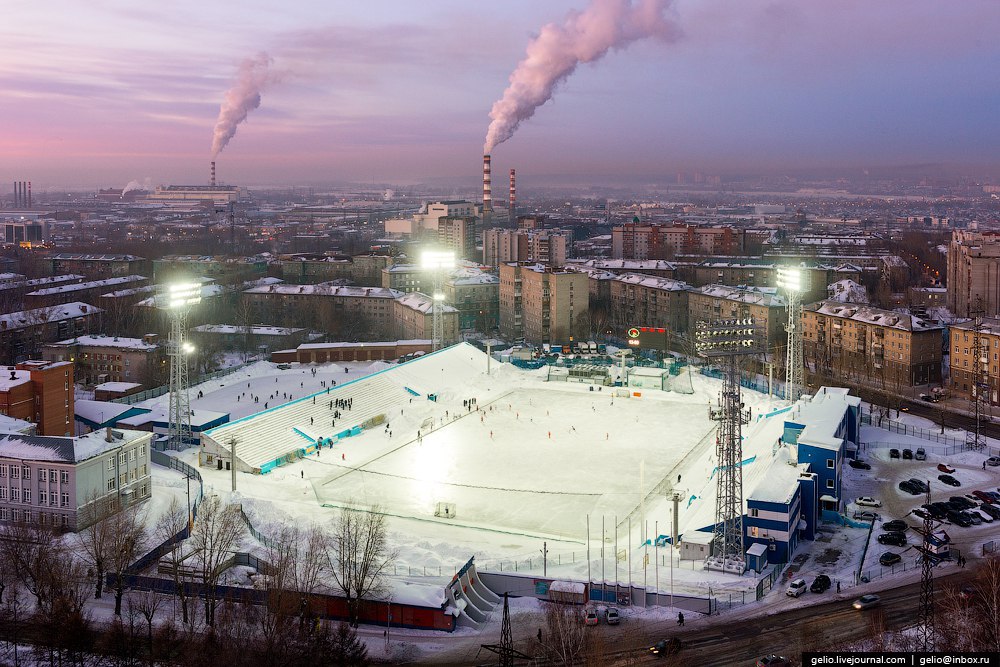 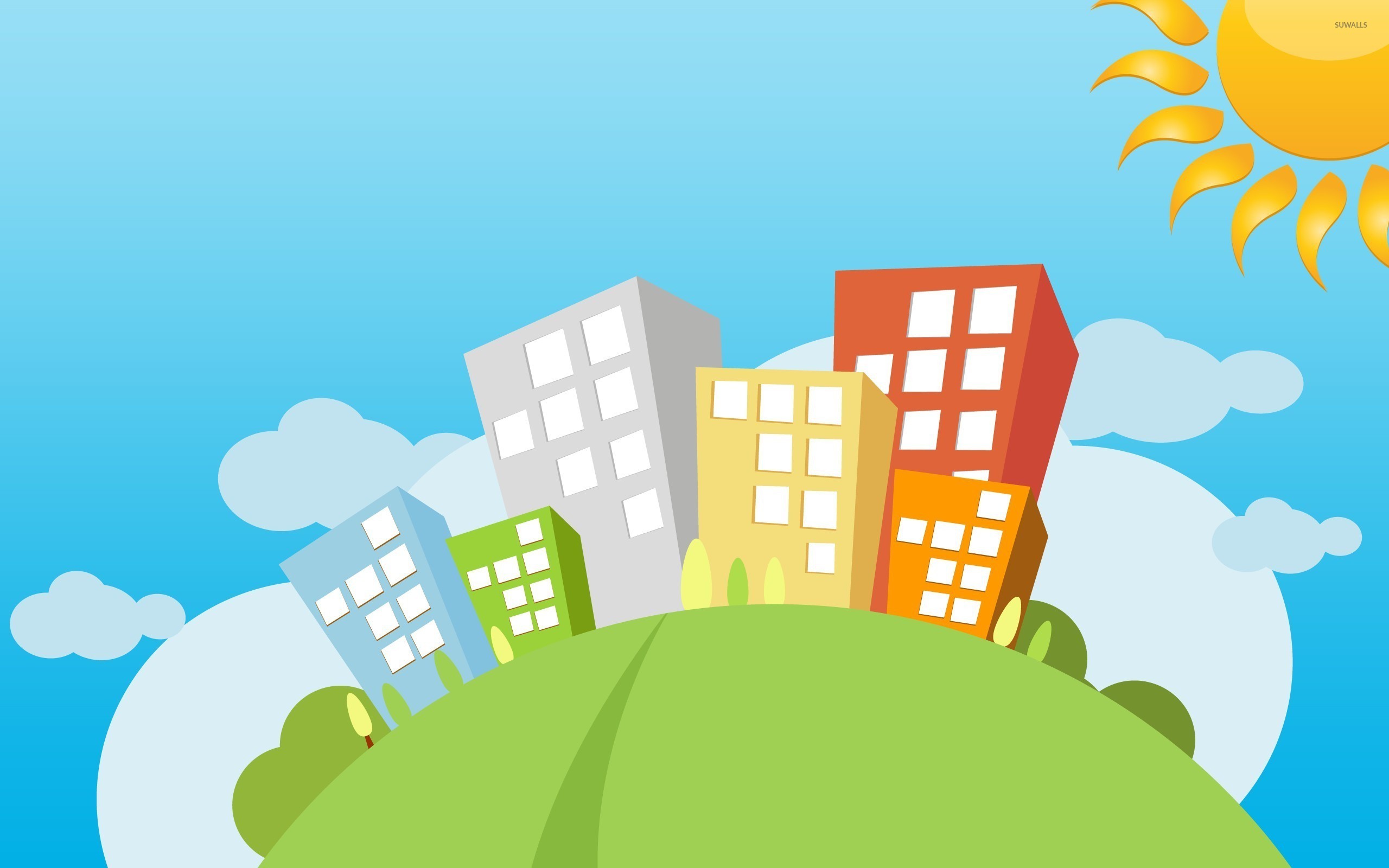 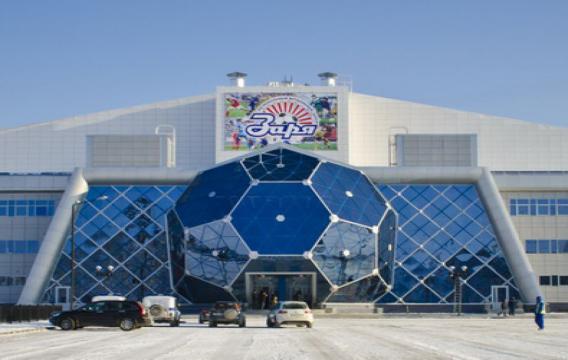 Центр Спортивной Подготовки «Заря»
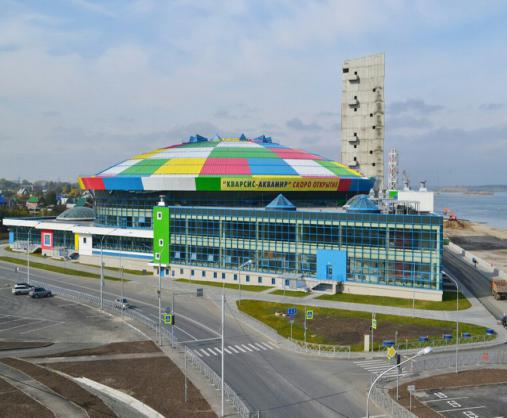 Аквапарк «АКВАМИР»
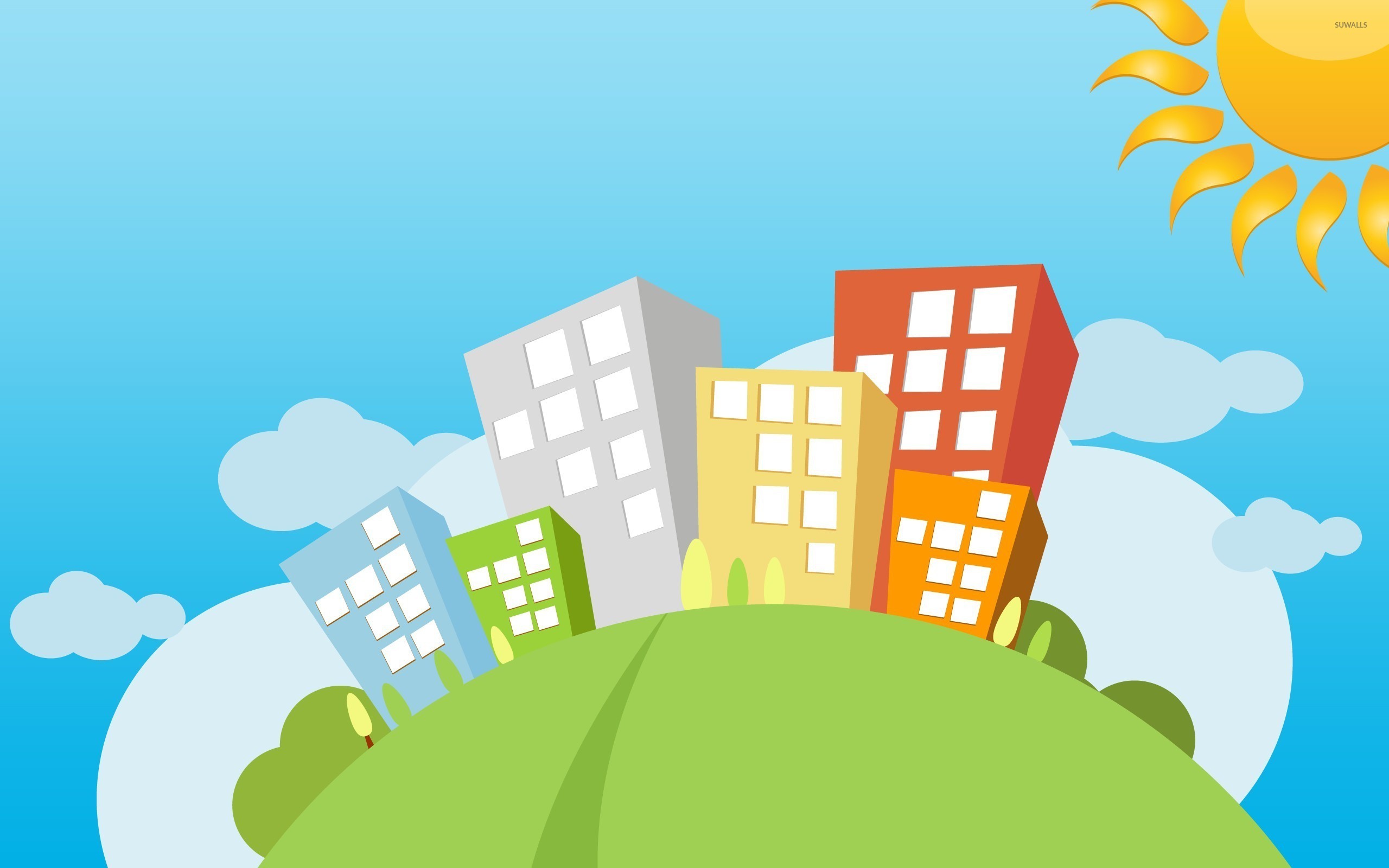 Центр истории развития Ленинского района
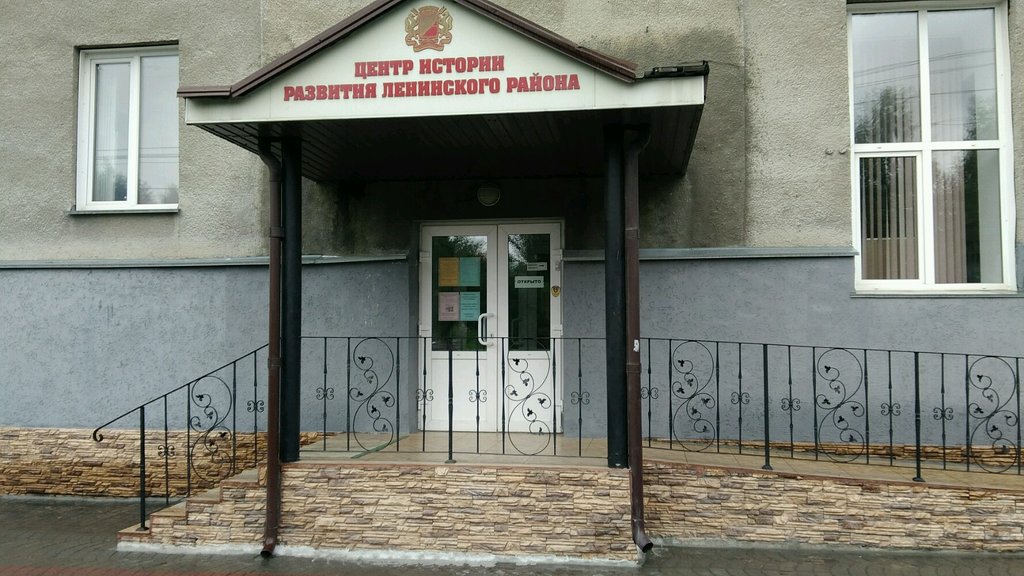 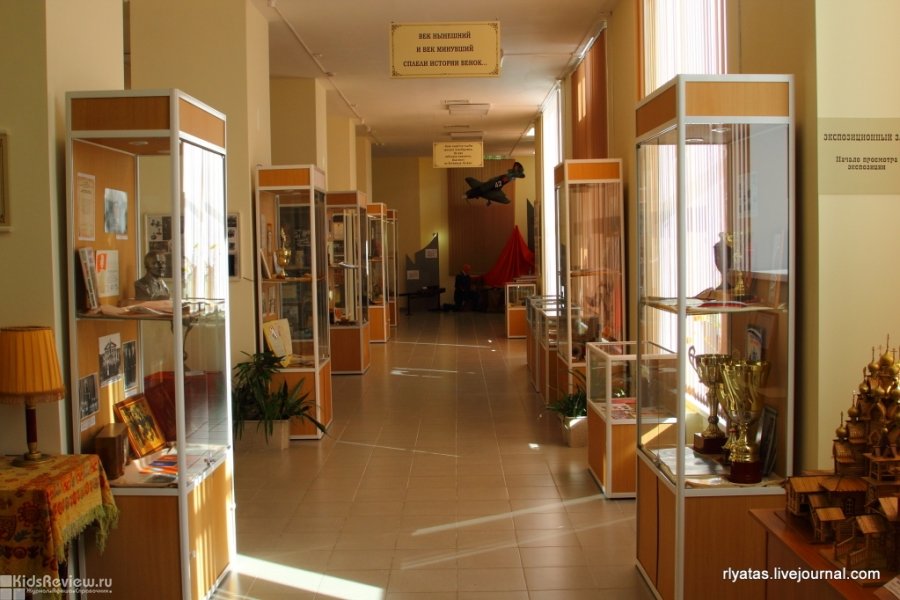 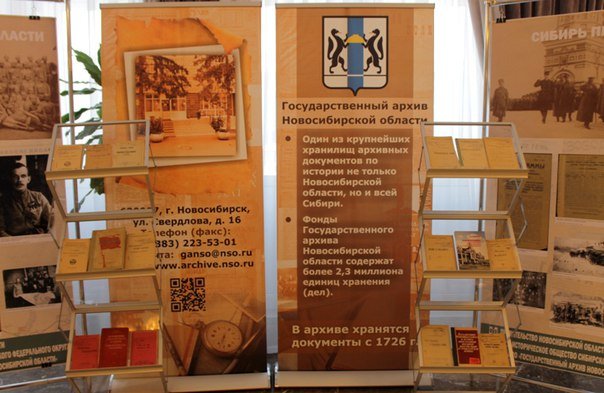 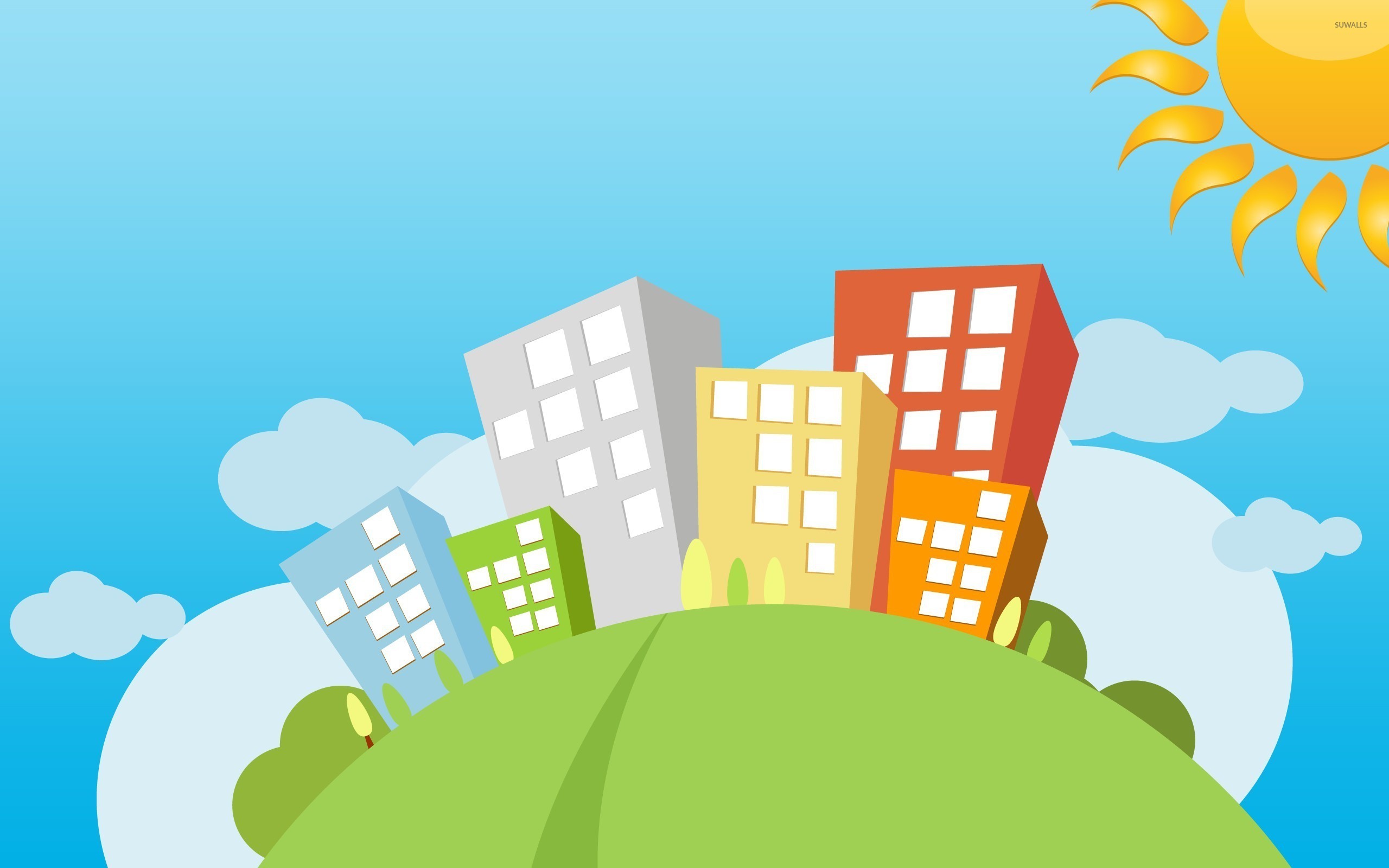 Сибирская Государственная Геодезическая Академия
В 1934 г. Сибирский астрономо-геодезический институт был переведен из Омска в Новосибирск.
В 1940 г. в институте  было уже 3 факультета и  набор студентов составил 150 человек. Вуз начал динамично развиваться.
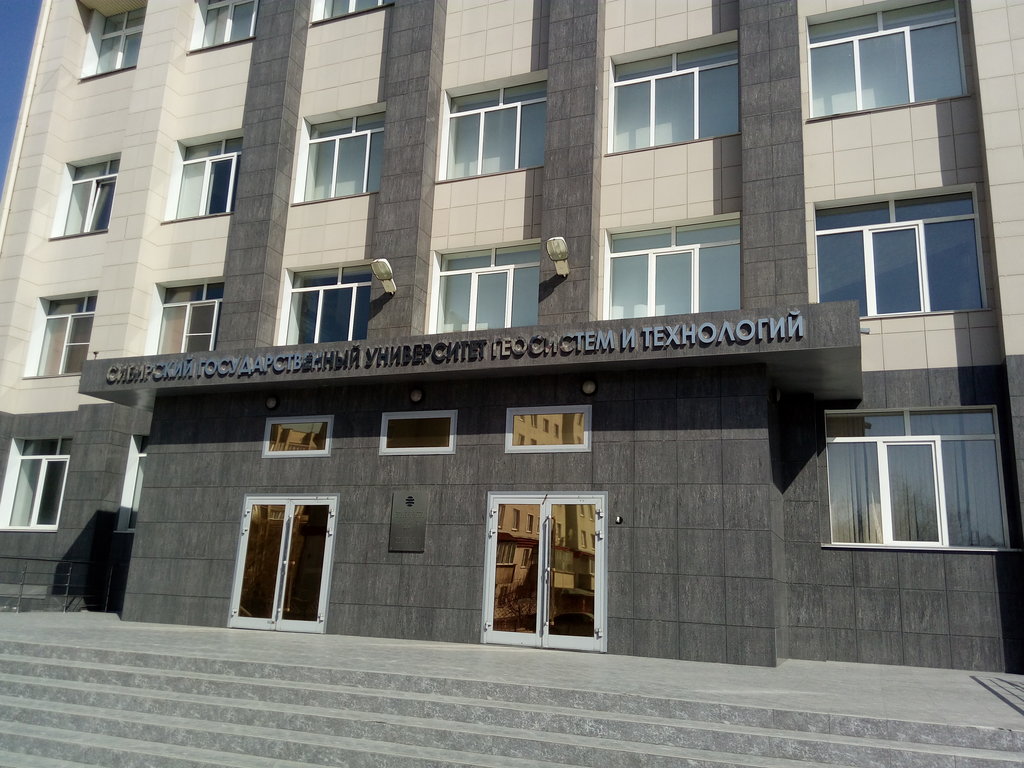 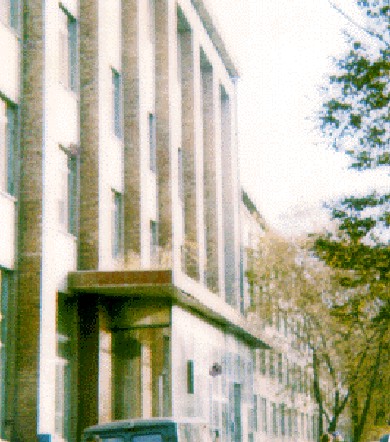 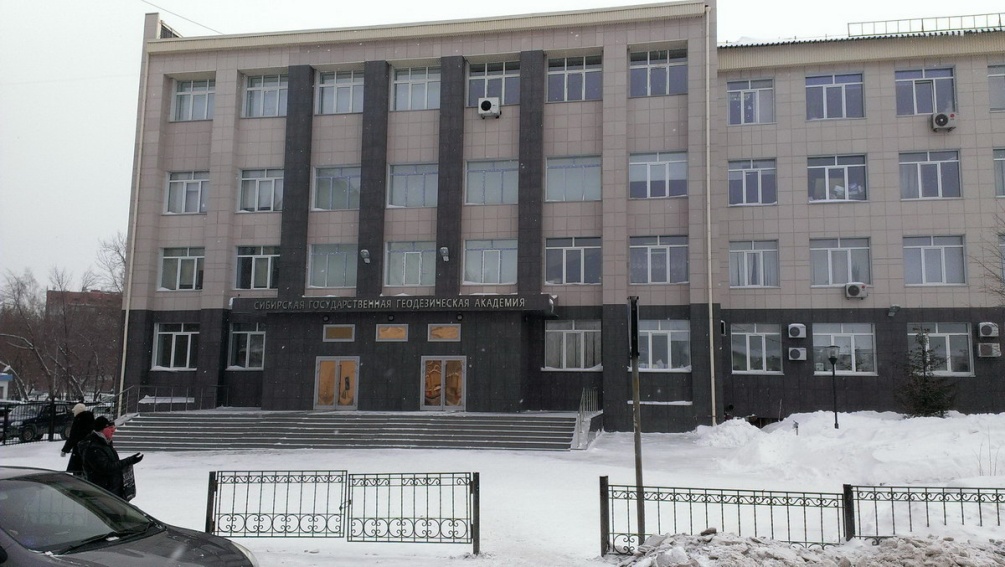 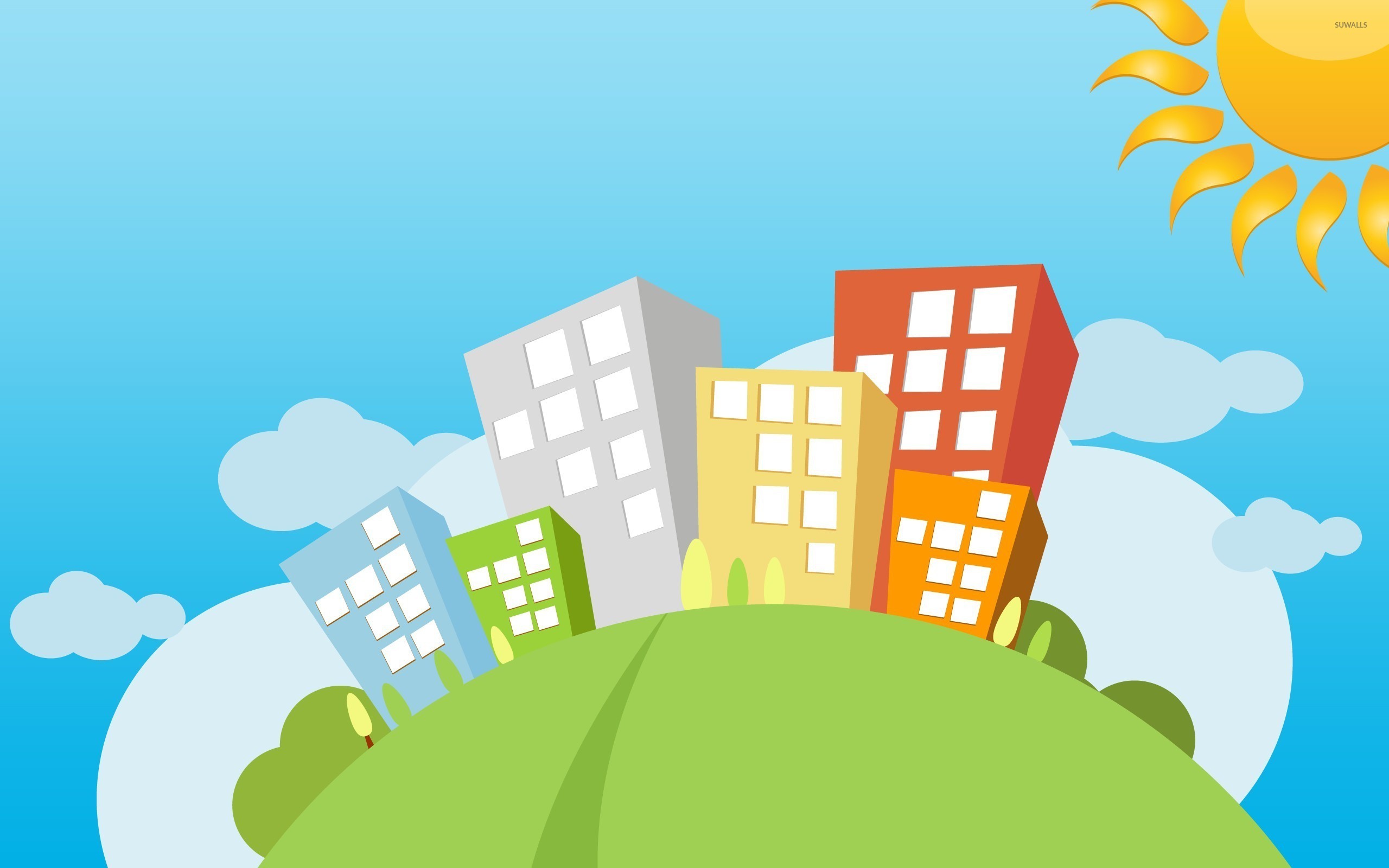 Кинотеатр «Металлург» расположен по адресу улица Римского-Корсакова 1/1. Фото 1932 года и наши дни.
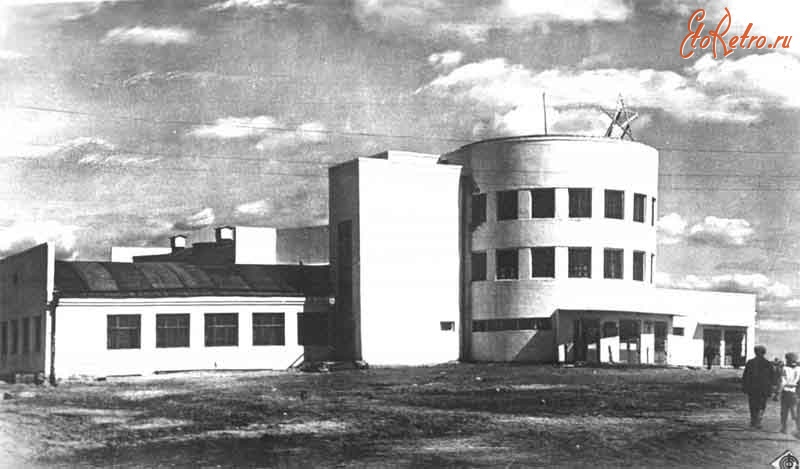 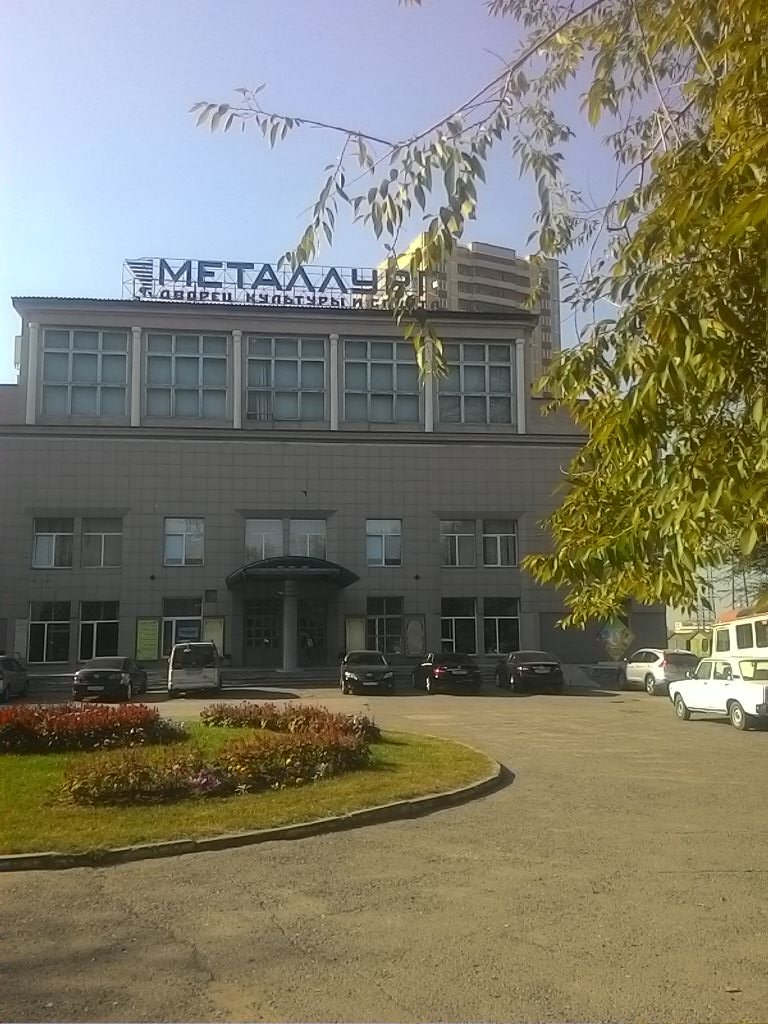 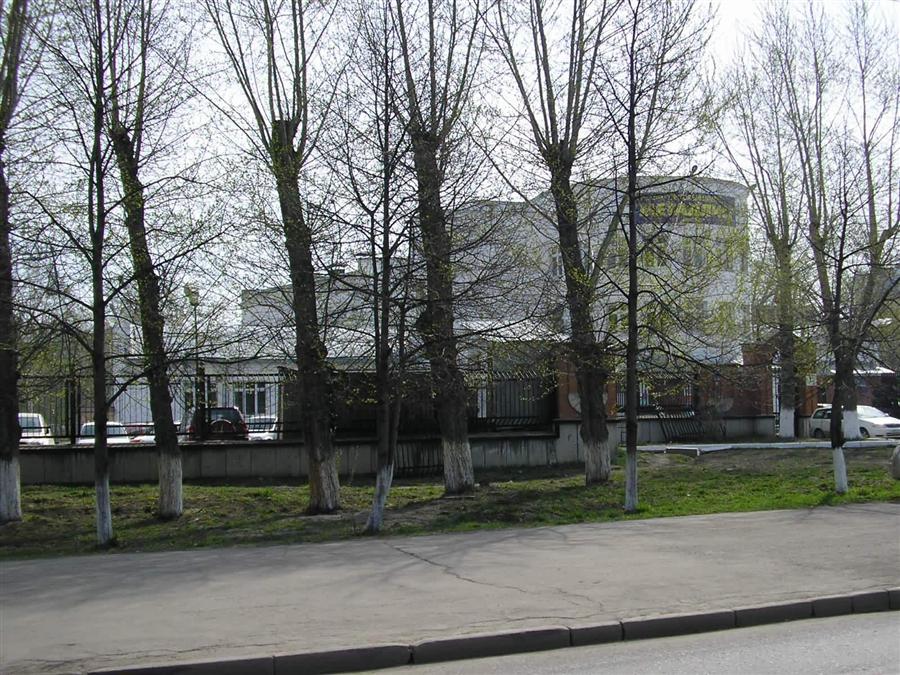 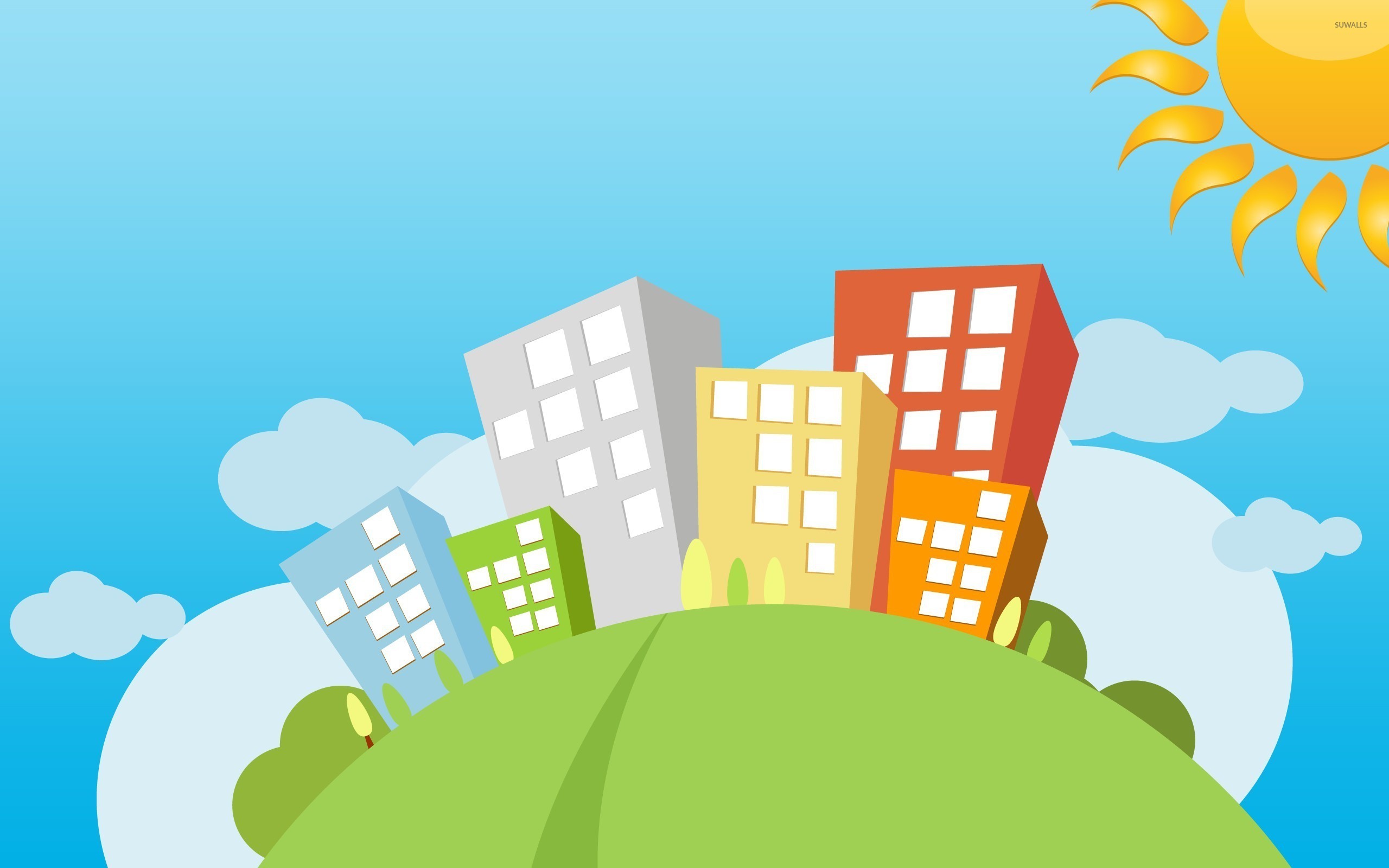 Наш детский сад находится в Ленинском районе!
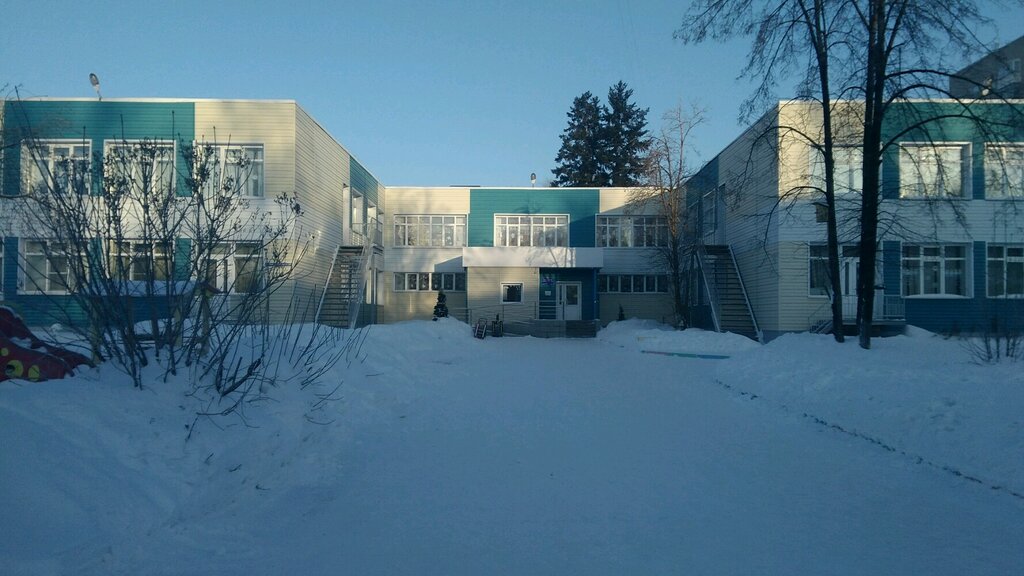 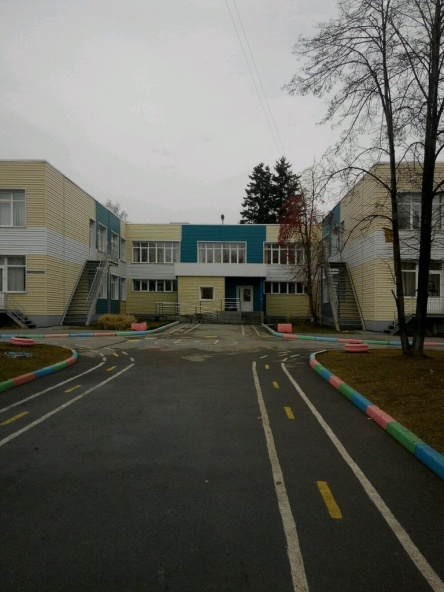 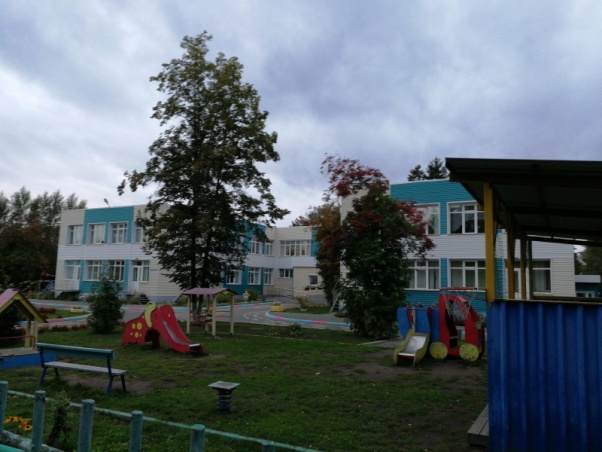